Lesson 2: Life - Fearfully and Wonderfully Made
Mark Jurkovich
Centerville Community Church
Centerville, Ohio
April 2019
Scripture on Life
Genesis 11:21 So God created great sea creatures and every living thing that moves, with which the waters abounded, according to their kind, and every winged bird according to its kind. And God saw that it was good.  (day 5)1:25-27 And God made the beast of the earth according to its kind, cattle according to its kind, and everything that creeps on the earth according to its kind. And God saw that it was good. Then God said, “Let Us make man in Our image, according to Our likeness; … So God created man in His own image; in the image of God He created him; male and female He created them. (day 6)
Scripture on Life
Psalm139:14-17I praise you because I am fearfully and wonderfully made; your works are wonderful, I know that full well.  My frame was not hidden from you when I was made in the secret place.  When I was woven together in the depths of the earth, your eyes saw my unformed body.  All the days ordained for me were written in your book before one of them came to be.  How precious to me are your thoughts, O God!  How vast is the sum of them!
Scripture on Life
Psalm 104:24-30How many are your works, O LORD!  In wisdom you made them all; the earth is full of your creatures.  There is the sea, vast and spacious, teeming with creatures beyond number—living things both large and small.  There the ships go to and fro, and the leviathan, which you formed to frolic there.  These all look to you to give them their food at the proper time.  When you give it to them,  they gather it up; when you open your hand, they are satisfied with good things.  When you hide your face, they are terrified; when you take away their breath, they die and return to the dust.  When you send your Spirit, they are created, and you renew the face of the earth.
Scripture on Life
Lev 17:11 For the life of the flesh is in the blood, and I have given it to you upon the altar to make atonement for your souls; for it is the blood that makes atonement for the soul.’
John 6:53 Then Jesus said to them, “Most assuredly, I say to you, unless you eat the flesh of the Son of Man and drink His blood, you have no life in you.”
Scripture on Life
Is 43:6b-7bring my sons from far, and my daughters from the ends of the earth; even every one that is called by my name: for I have created him for my glory, I have formed him; yea, I have made him.
Matthew 6:26Look at the birds of the air; they do not sow or reap or store away in barns, and yet your heavenly Father feeds them. Are you not much more valuable than they?
1 Tim 4:3-5For everything God created is good, and nothing is to be rejected if it is received with thanksgiving,  because it is consecrated by the word of God and prayer.
Do we find evidence of God’s fingerprints on living things?
The resounding answer is
YES!
DVDUnlocking the Mysteries of Genesis, Part 2What is Life?
Highlights of Video
Definition of life: ability to move independently, to metabolize (convert food into needed energy), to adapt, to reproduce.
“Life is in the blood” (plants are food, not alive in the Biblical sense)
Life from non-life impossible
Came from outer space??? (pushing off the problem)
No mechanism for vertical evolution
Mutations are harmful
Few ‘beneficial’ ones results in loss of information
Probabilities – wonderful complexity of even a single cell
Chance of one protein coming together one in 10260!!  That’s already way beyond mathematical impossibility
Chance of 1 cell coming together is far worse!  1 in 1040,000!! (computed by an atheist even)
(http://www.answersingenesis.org/articles/wow/can-natural-processes-explain  gives 10191)
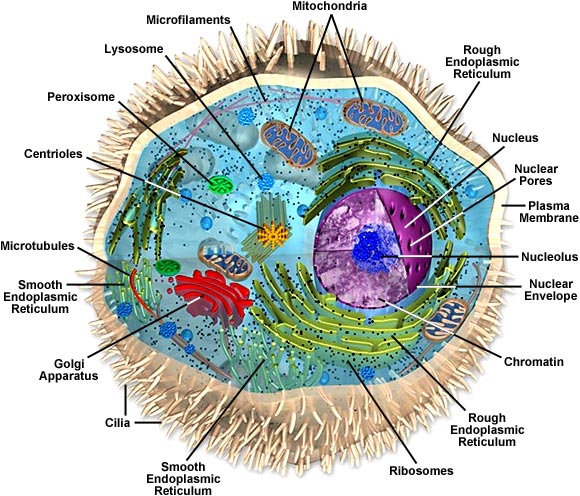 “…an object of unparalleled complexity and adaptive design. On the surface of the cell we would see millions of openings, like the port holes of a vast space ship, opening and closing to allow a continual stream of materials to flow in and out. If we were to enter one of these openings we would find ourselves in a world of supreme technology and bewildering complexity.”   M. Denton, Evolution: A Theory in Crisis (Chevy Chase, MD: Adler and Adler Publishers, Inc., 1986), p. 328
Image from  http://www.train2equip.com
[Speaker Notes: You have a complete self contained city in each cell.  Raw materials coming in, waste products going out.  Inside are communication systems, factories, food delivery systems, sewage systems, etc.  Then each cell is a part of a greater system working together with other cells.  Over two hundred different types of cells to make up all the parts of our bodies.]
Definition of Evolution
One text says “Evolution is descent with modification”
Another text “Evolution is change over time” – later adding “in other words living things have changed over time”
Or defined as “a change in species over time”  (that’s just micro-evolution)
But what they seldom say is evolution is a whole lot more
11
[Speaker Notes: ‘Real evolution would require an increase in genetic complexity not just a shift in gene frequency.” Hovind seminar 45 min in.]
Six kinds of evolution
Cosmic – big bang, origin of time, space and matter
Chemical – formation of all other elements from hydrogen and helium
Stellar – how stars supposedly formed
Organic – life originating from non-life
Macro – one kind changing into another kind
Micro – variation within a kind
Every one of these steps (except the last one) have insurmountable obstacles to overcome for evolution to be true.
12
[Speaker Notes: Few texts admit complete evolution (from big bang to you) requires all these types of evolution.  Every one of which (except the last one) have insurmountable obstacles to overcome.
Boils gas law prevents the formation of stars from gaseous clouds.
(organic evolution – ARKY series session 5)]
Laws of nature
Law of cause and effect/first cause
“Every effect has a specific and predictable cause. Every cause or action has a specific and predictable effect.”
1st law of thermodynamics
“energy can be transformed from one form to another, but can be neither created nor destroyed”
2nd law 
 the amount of usable energy will always decrease; goes from order to disorder
[Speaker Notes: In actuality for evolution to have occurred, a number of fundamental laws of nature and science have to be violated!
When something becomes a law, that means man is confident enough to say we have never seen an exception to this law.
“Scientific laws (also known as natural laws) imply a cause and effect between the observed elements and must always apply under the same conditions.”]
More fundamental laws
Boils gas law 
the pressure of a gas tends to increase as the volume of a gas decreases
Law of biogenesis
…(and others, ex. Conservation of angular momentum)

Evolution violates every one of these laws
[Speaker Notes: For an evolutionist to say they do not believe in miracles, shows they do not understand the implications of their beliefs.
Creation week was special because the first cause, God, worked outside of the laws of nature he would then set up to sustain his creation.]
Irreducible Complexity
A simple definition – for a certain system to work, multiple functions must be in place all at the same time.  Otherwise it is useless.
In terms of evolution, multiple things must evolve at the same time (ex. the eye’s lens, receptors, nerve pathways, and brain function) otherwise it is no good to the creature
Need RNA,DNA, and protein all at same time
Example; Blood clotting system – Fibrin, Thrombin, and mechanisms to turn them on and off
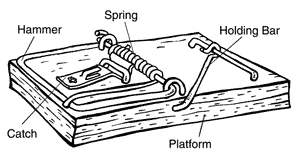 [Speaker Notes: Darwin proposed that evolution took place by many incremental changes over long periods of time, but irreducible complexity violates that theorem.
I put to you that virtually every aspect of life is irreducibly complex.  From the sub components of a cell (ex. DNA), to the cell to each organ, to the various systems (ex. Digestive, optic, muscular, etc.).]
Irreducible Example- Human Knee
A complex joint that slides as well as hinges. 
Ligaments are attached in a precise cross pattern to enable the bending.  
Has at least 16 critical characteristics that must be present simultaneously for the knee to be useful. 
“There is thus overwhelming evidence that the knee was created as a fully functioning limb joint from the beginning of its existence.”  The critical parts could not have evolved simultaneously.
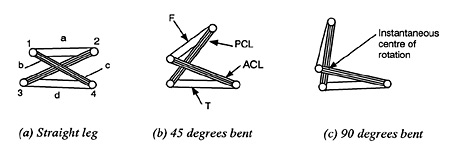 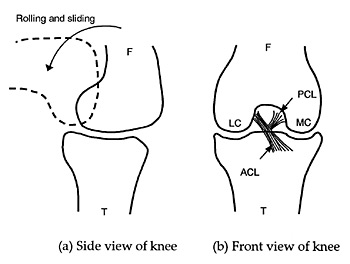 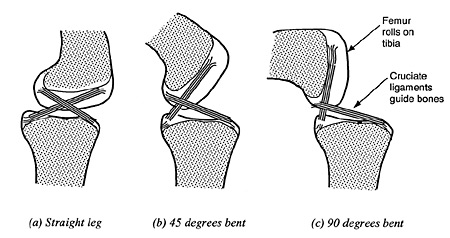 AiG Technical Journal, vol.13, #3, 1999
A couple quotes
“Biologists must constantly keep in mind that what they see was not designed but rather evolved”, Francis Crick, What Mad Pursuit, 1988, p 138
“Biology is the study of complicated things that give the appearance of having been designed for a purpose”, Richard Dawkins, The Blind Watchmaker, 1988, p1
[Speaker Notes: They have to convince themselves that they are not seeing design everywhere.  (Romans 1:20)]
What about that experiment where they created life in a laboratory?
The 1953 Miller-Urey experiment (Stanley L. Miller and Harold C. Urey ) 
Did not create life, but amino acids
Created toxic chemicals along with the amino acids (85% tar, 13% carboxylic acid, 2% amino acids)
Only made 2 of the 20 amino acids necessary for life
Conditions required to be oxygen free – have since admitted likely never existed
Equal mix of right and left handed amino acids – life only made up of left handed
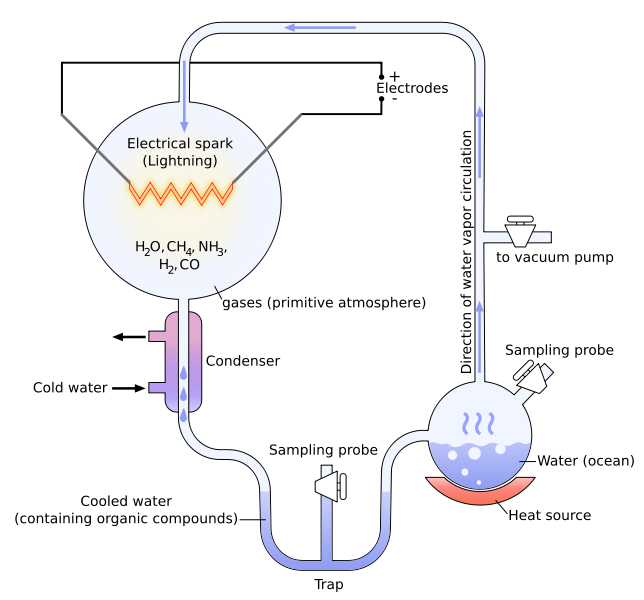 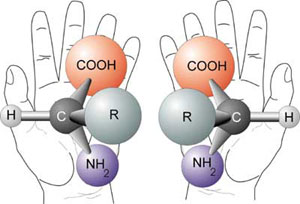 (diagram from:
http://en.wikipedia.org/wiki/Miller-Urey)
Information – what does this have to do with life?
Without information, DNA would just be a long chemical chain. 
Even if chance could bring a cell together, it cannot getaround the need for a programmer
DNA is by far the most complex code ever created.
Information requires an intelligence to design the code, impart meaning to that code, and use that code to perform a desired action and outcome
The whole Bible can be stored on microfilm less than 1.5” square.  DNA is more than 7 trillion times more dense !
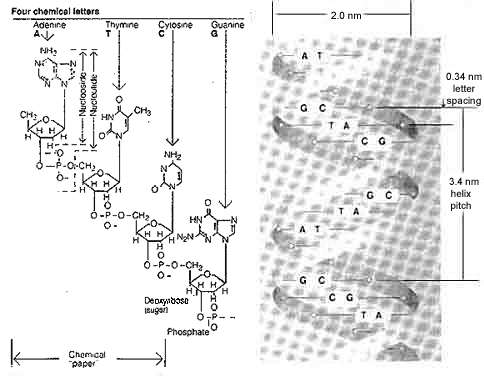 [Speaker Notes: DNA is not just a complex string of molecules.  It is a highly complex code or language.  A code requires that there is a programmer for it, and a system that can read that code and perform functions based on that code.  I think evolutionists just avoid this subject, because there is no viable way for a language to develop on its own by chance processes.  It is a non-material component of a living being.    A computer with full memory weighs the same as a computer with empty memory.  Evolution cannot deal with this.]
DVD Closing quote
“Many people think that the advancements in technology and scientific knowledge casts doubts on what the Bible says.  But the more you investigate, the more you may realize that scientific evidence confirms scripture in surprising ways.”
Summary
Life shouts out that it was designed.  “For since the creation of the world God's invisible qualities—his eternal power and divine nature—have been clearly seen, being understood from what has been made, so that men are without excuse.” (Rom 1:20)
Irreducibly complex
Chock full of programming/information
Impossibility of life coming via evolutionary chance processes
Life demands a life giver; it could not have arisen by chance
The Bible describes this life giver; The Lord is faithful to all his promises and loving toward all he has made. (Psalm 145:13)
References
Jonathan Sarfati, Ph.D., Refuting Evolution, chapter 9, -and Jonathan Sarfati, Ph.D., Refuting Evolution II, chapter 10, (out of print?) 
“Why the Miller–Urey research argues against abiogenesis” ,TJ, vol. 18  nu. 2, p28–36, August 2004, http://www.answersingenesis.org/articles/tj/v18/n2/abiogenesis 
Werner Gitt, PhD, “In the Beginning was Information”, Answers in Genesis DVD, 2004
Probabilities :- http://www.answersingenesis.org/get-answers/topic/probabilities - http://www.answersingenesis.org/articles/nab2/natural-processes-origin-of-life 
“Is there really a God? How would you answer?” http://www.answersingenesis.org/articles/cm/v20/n3/is-there-really-a-god
Examples of Design in Nature
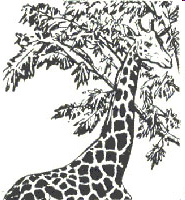 The Eye – Lens,  muscles, bio-chemistry which converts to electrical impulses, brain prepared to receive and process the information
The dolphin – efficient blubber, fin and flippers act as radiators, can dive to tremendous depths, echo location, can see in bright and dim light
The giraffe – huge heart, special neck muscles to keep head from loosing blood or getting too much blood, special blood vessels in leg to protect from cuts
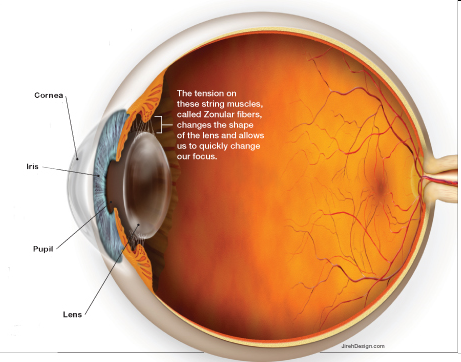 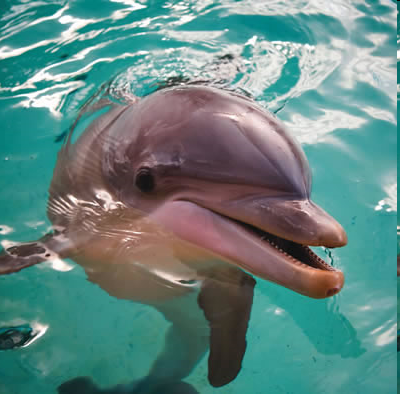 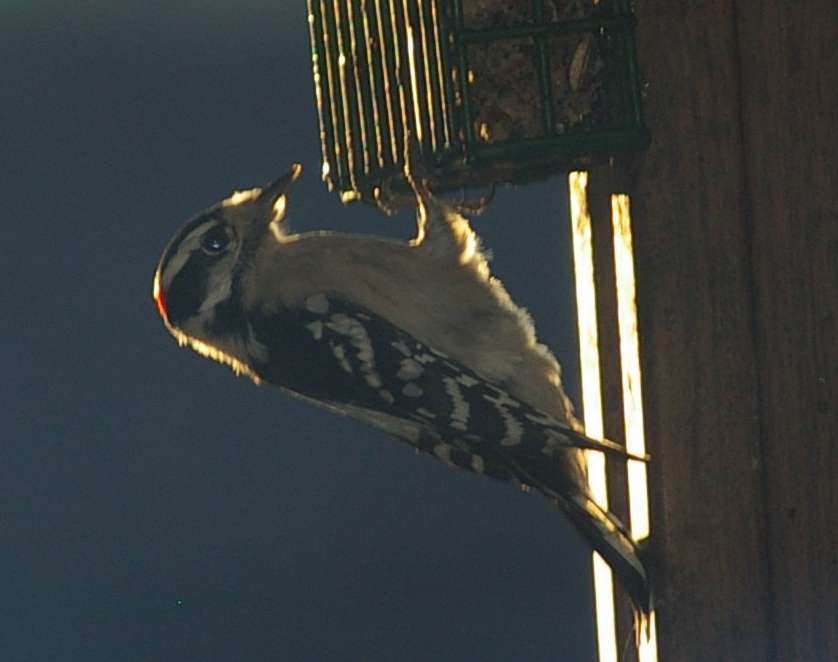 More Examples of Design in Nature
Bombardier beetle – safely mixes and projects explosive chemicals to ward off predators
Sea slug – can eat Sea Anemone and use it’s stingers for its own defense
Woodpecker – beak and head designed for hammering, eyes protected, very long tongue with specially designed storage
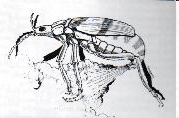 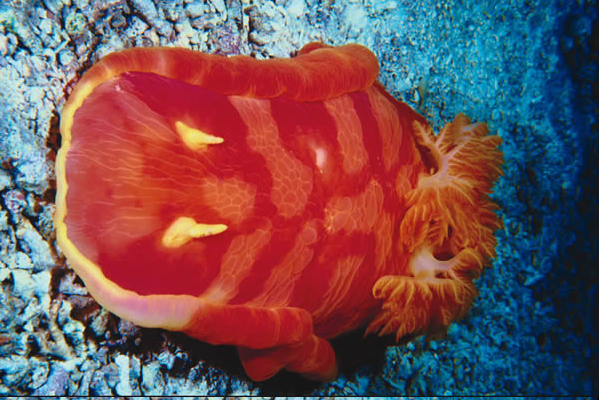